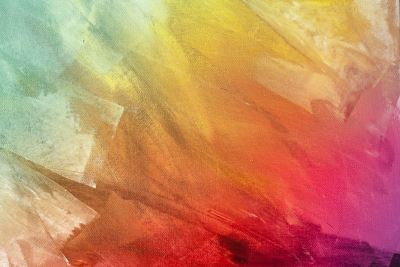 الوحدة الأولىمصطلحات ومفاهيم
يـــستـــحقُّ الحمــــدَ يـــــومٌ         كــان عـــــيناكِ افـــتتاحَهْ
فهـــــو يومٌ دونَ شـــــــــكٍ         أسعــــدَ اللهُ صــــــــــباحَهْ
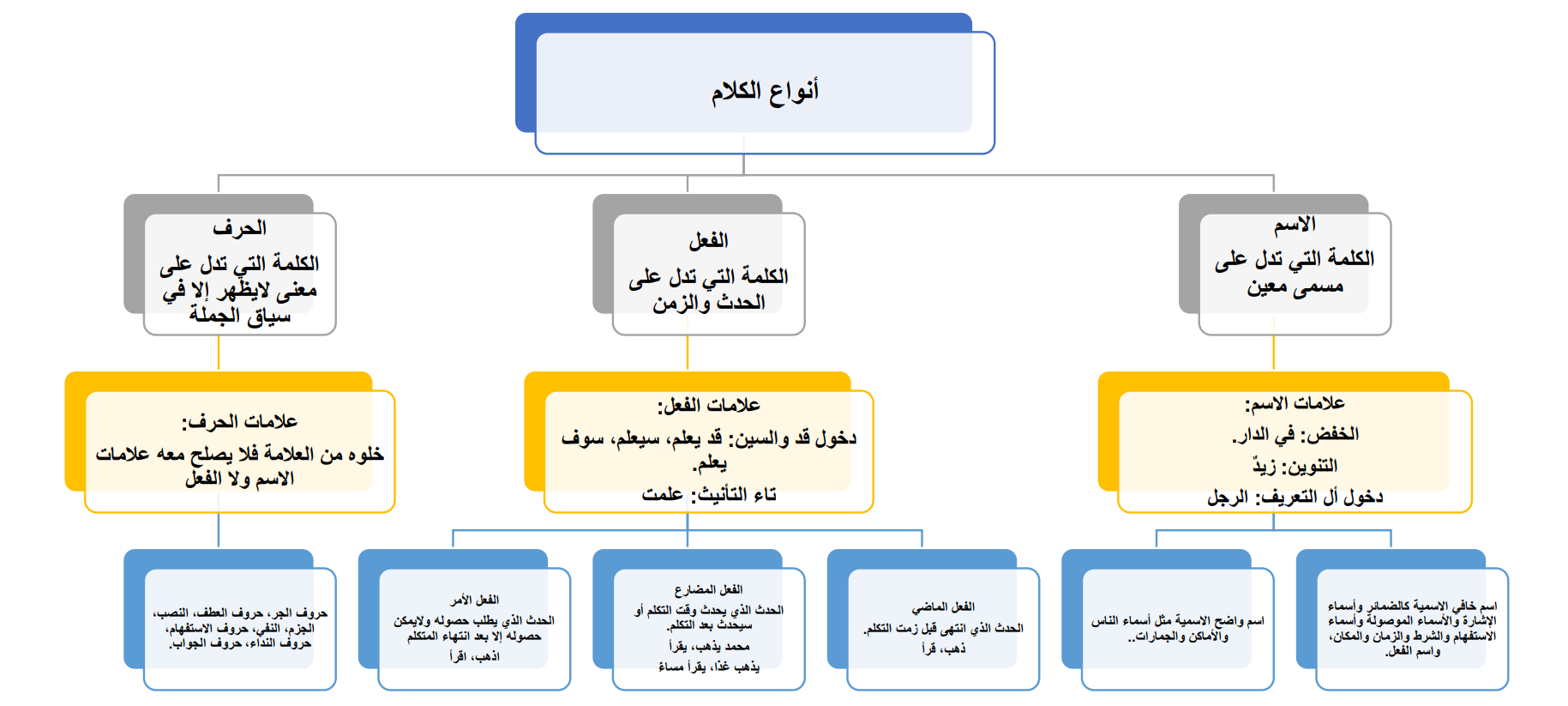 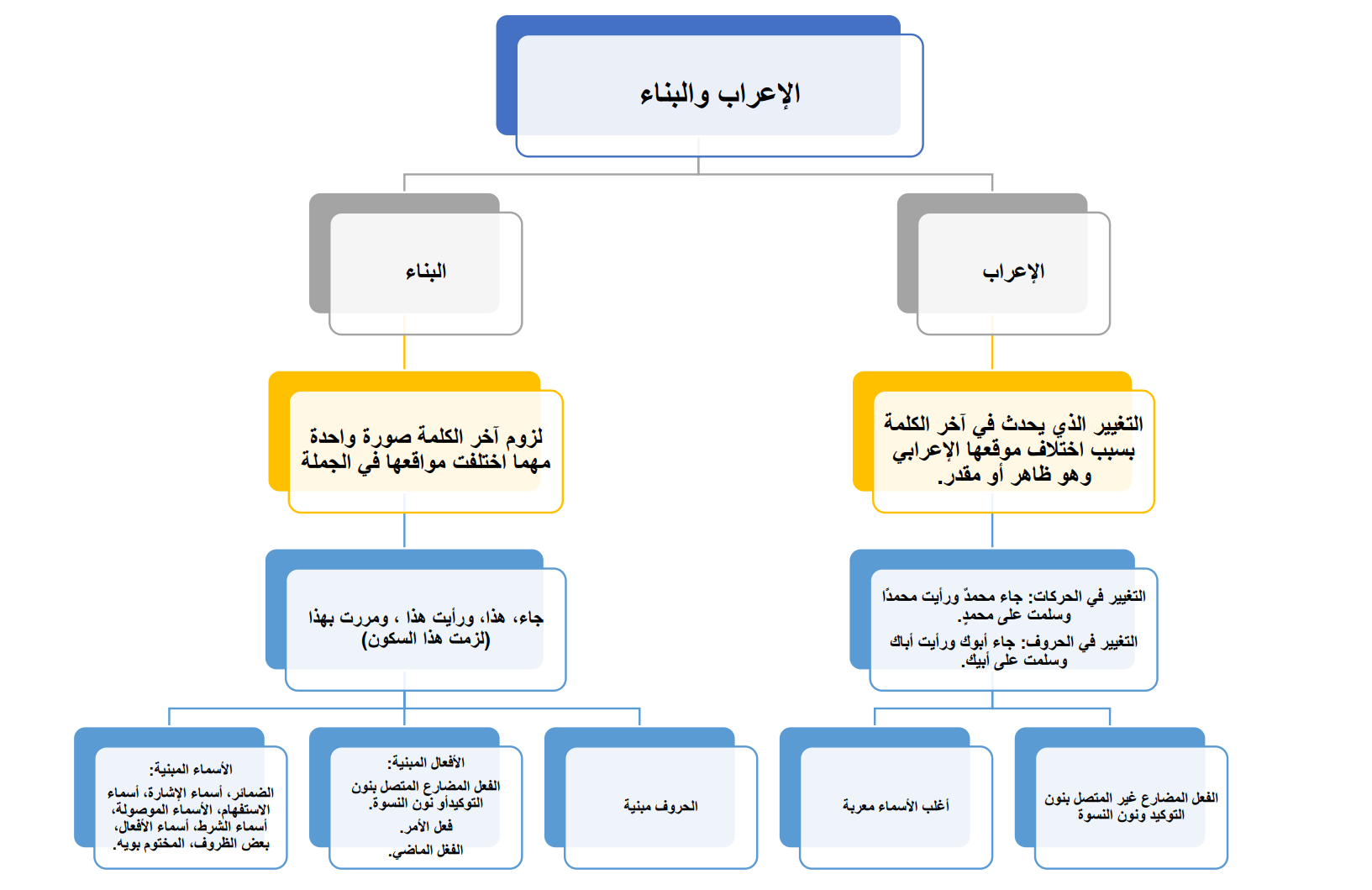 الأسماء المبنية
من الأسماء المبنية:الضمائر
من الأسماء المبنية:أسماء الإشارة
أحكام كاف الخطاب:
حرف يلحق اسم الإشارة للبعيد.
قد تتصرف بحسب المخاطب، وقد لا تتصرف.
{ذلكما مما علمني ربي}.
{ذلكم الله ربكم}.
{فذلكن الذي لمتنني فيه}.
فذانكَ برهانان من ربك}.
من الأسماء المبنية:الأسماء الموصولة
من الأسماء المبنية:أسماء الاستفهام
من الأسماء المبنية:أسماء الشرط
علامات بناء الفعل الماضي
الفرق بين علامات الإعراب وعلامات البناء
نوعا الإعراب
مراجعة الأعمال